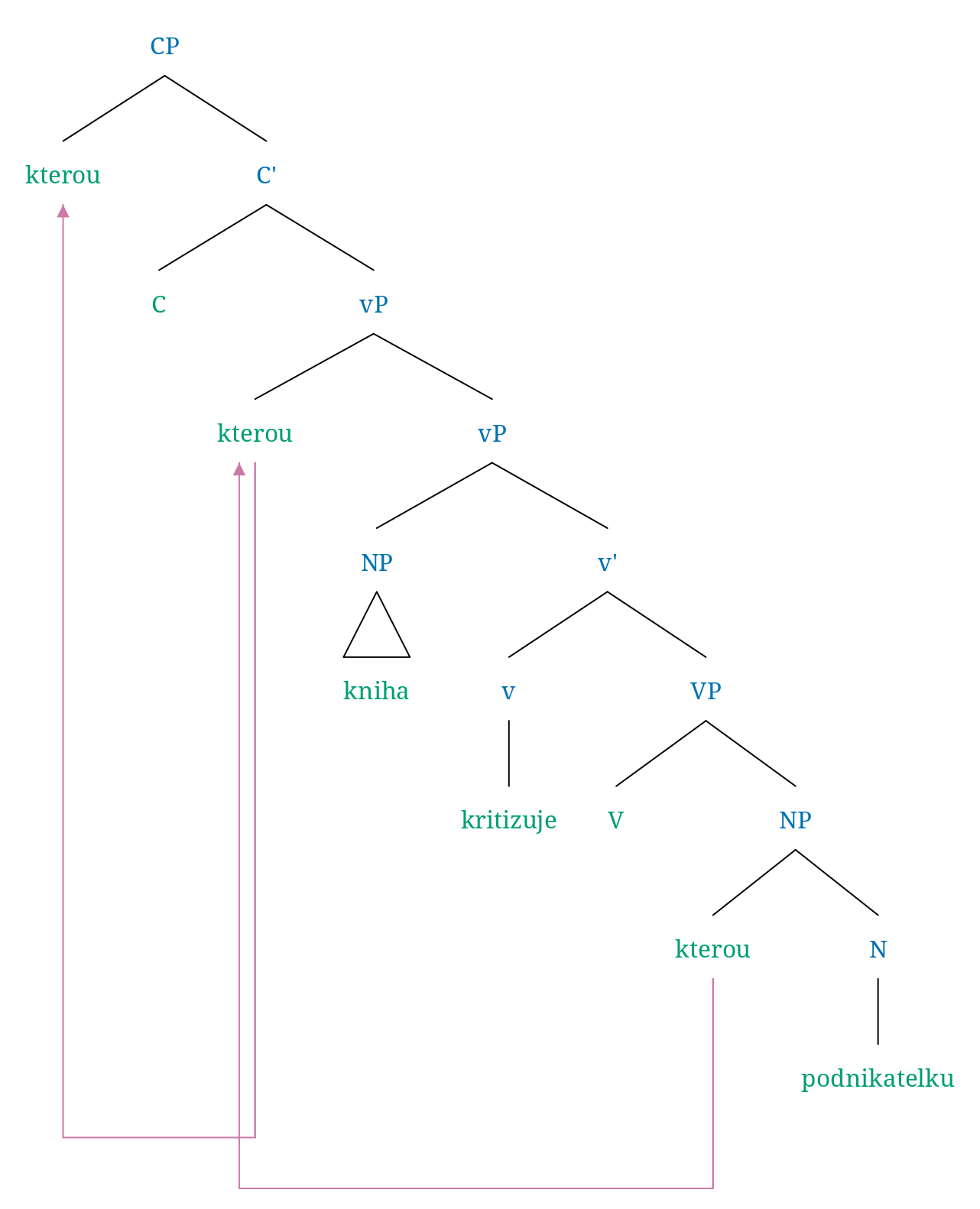 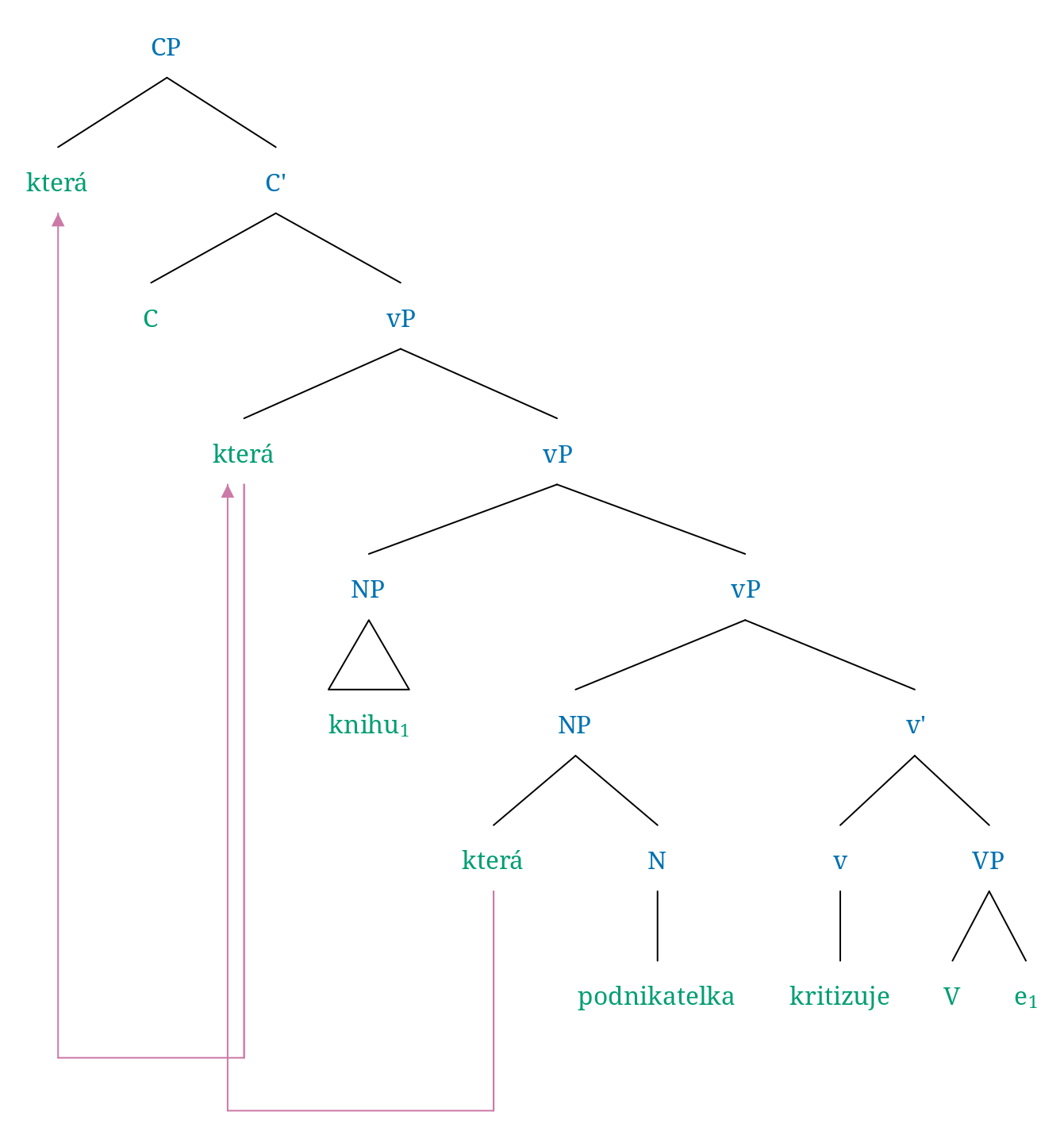 Extrakce levé větve a základní slovosled
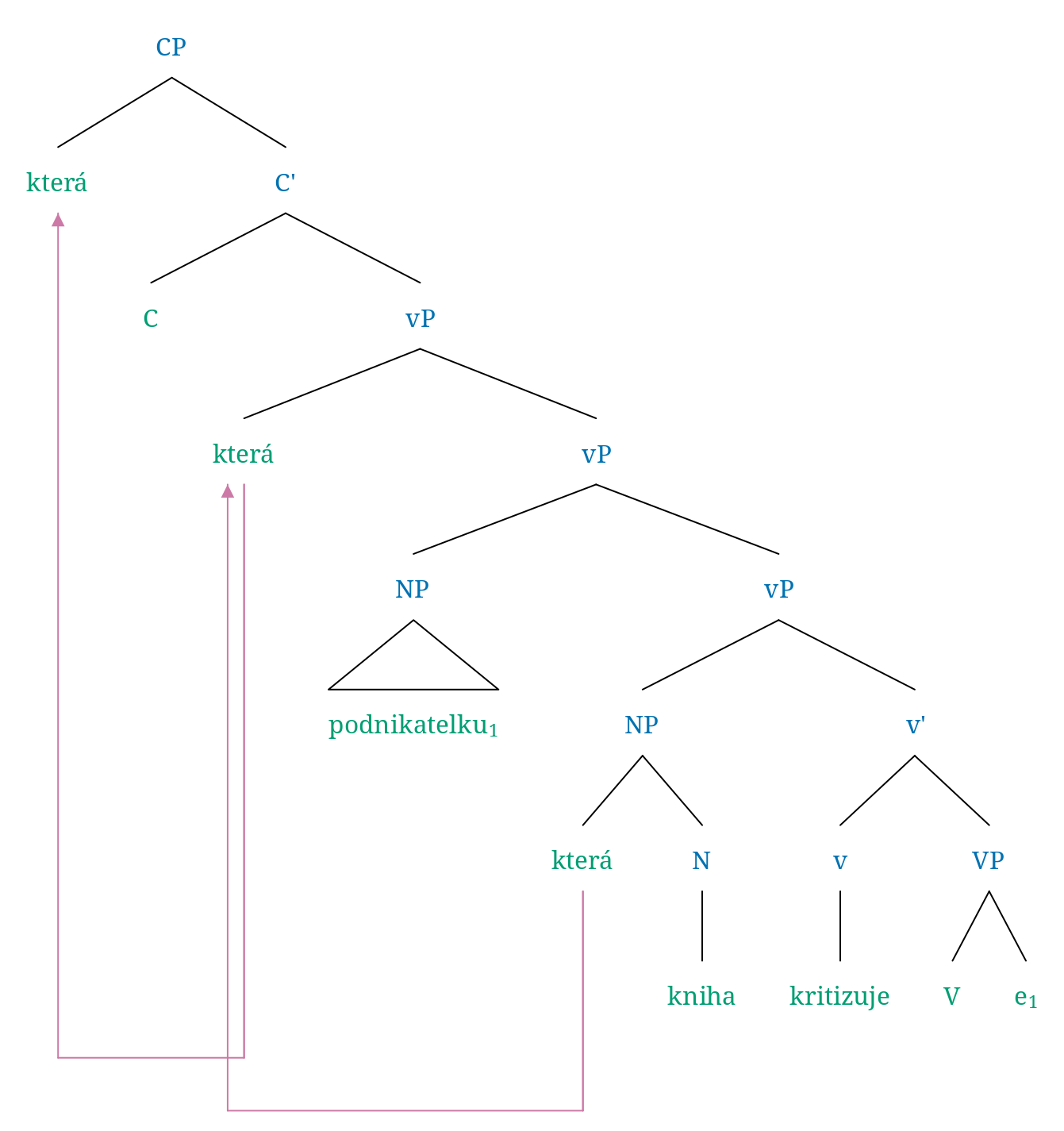 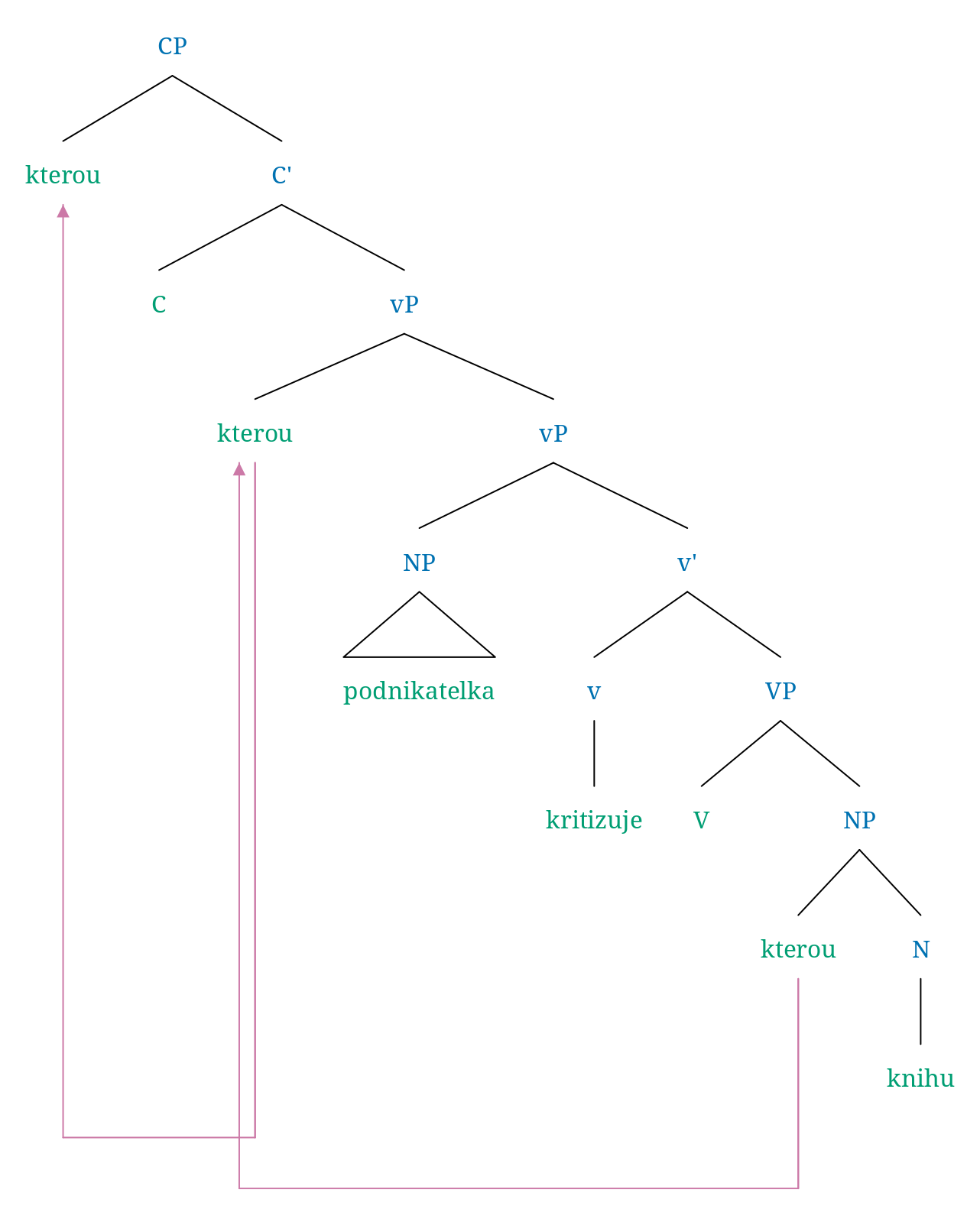 Bakalářský seminář
9. 3. 2023
Daniela Kořánová
experiment
hlavní + 5 výplňkových
hlavní a F1–F4 – manipulace s extrakcí z objektu a ze subjektu
F5 – položky bez extrakce levé větve, kontrolní 
hodnocení položek na škále přijatelnosti
hypotézy
slovosled podle syntaktické platnosti
slovosled podle sémantiky konstituentů
subjekt > objekt
člověk > nečlověk (resp. věc)
(human+ > human-)
hlavní experiment
24 položek
objekt human+, subjekt human- nebo objekt human-, subjekt human+
hlavní experiment
hlavní věta: V závěru debaty se moderátor zeptal,
F1
8 položek
zájmena
hlavní věta a) Z článku o novém projektu jsem bohužel nezjistil,
	b) Z článku o zdatné investorce jsem bohužel nezjistil,
F2
8 položek
vyvážená životnost
hlavní věta: Na výstavě o vesmíru jsme zjistili,
F3
8 položek
vyvážená životnost (pouze human+) + určenost intervenujícího členu
hlavní věta: Mezi hráči v orchestru se řešilo,
F4
8 položek
4 extrakce z objektu, 4 extrakce ze subjektu
způsobové x temporální adverbium
hlavní věta a) V minulém vstupu jsme s naším hostem probírali,
	b) Po koncertě  dirigent zjišťoval,